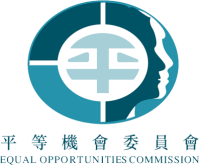 智障人士與性騷擾法律權利和責任
平等機會委員會                                                                            
高級法律主任
吳穎儀律師
2016. 12 .14
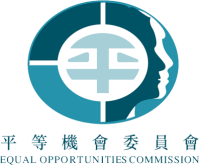 法律權利和責任
《公民權利和政治權利國際公約》第二十六條
《經濟、社會與文化權利的國際公約》 第二條
《殘疾人權利公約》第三、 四及五條 
《基本法》第二十五條
《基本法》第三十九條
2
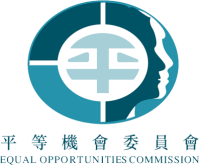 法律權利和責任
《殘疾歧視條例》
直接歧視
間接歧視
殘疾歧視 - Law Chi Yuen v Secretary for Education HCAL 91/2011
殘疾騷擾 - Ma Bik Yung v Ko Chuen FACV No. 25/2000
3
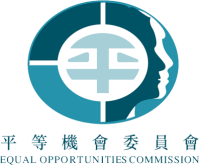 法律權利和責任
《精神健康條例》 
精神上無行為能力的人 (mentally incapacitated person) 指
因精神上無行為能力而無能力處理和管理其財產及事務的人；或
就所有其他目的而言，指病人或弱智人士(視屬何情況而定)
精神上無行為能力 (mental incapacity) 指
精神紊亂；或
弱智
4
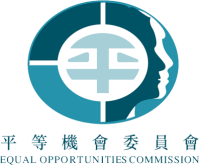 法律權利和責任
《精神健康條例》 
精神紊亂的人 (mentally disordered person) 指任何患有精神紊亂的人
精神紊亂指:
精神病
屬智力及社交能力的顯著減損的心智發育停頓或不完全的狀態，而該狀態是與有關的人的異常侵略性或極不負責任的行為有關連的；
精神病理障礙；或
不屬弱智的任何其他精神失常或精神上無能力
5
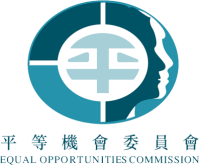 法律權利和責任
《精神健康條例》 
弱智人士 (mentally handicapped person) 指弱智的人或看來屬弱智的人
弱智 (mental handicap) 指低於平均的一般智能並帶有適應行為上的缺陷
6
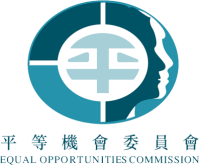 法律權利和責任
《精神健康條例》 
受託監管人 (committee)
監護人 (guardian)
保護人 (next friend)
7
法律權利和責任
《刑事罪行條例》
精神上無行為能力的人 (mentally incapacitated person) 
《精神健康條例》所指的精神紊亂的人或弱智人士; 及
而其精神紊亂或弱智(視屬何情況而定)的性質或程度令他沒有能力獨立生活或沒有能力保護自己免受他人嚴重利用，或將會令他在到達應獨立生活或保護自己免受他人嚴重利用的年齡時沒有能力如此行事
8
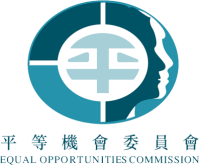 法律權利和責任
民事：
性騷擾
殘疾騷擾
9
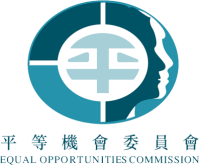 法律權利和責任
民事：
與其他人責任一樣
舉證標準 - 相對可能性 (balance of probability)
Moral Luck Finance Ltd v Law Kin Leung FACV No. 5&6/2000
Terry Dunnage v Kathleen Bernadette Randall UK Insurance Limited [2015] EWCA Civ 673
所簽的協議可使無效
10
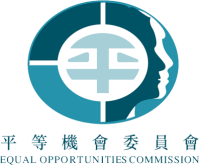 法律權利和責任
刑事 :
強姦
與精神上無行為能力的人性交
與精神上無行為能力的人作出肛交
拐帶精神上無行為能力的人離開父母或監護人為使其作出性行為
促致精神上無行為能力的人與人非法性交
男子與男性精神上無行為能力的人作出嚴重猥褻作為
導致或鼓勵精神上無行為能力的人賣淫
猥褻侵犯
在公眾地方作出猥褻行為
11
法律權利和責任
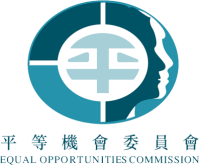 刑事:
收集證據
舉證標準 - 無合理疑點 (beyond reasonable doubt)
抗辯理由 - 精神錯亂 (insanity)
12
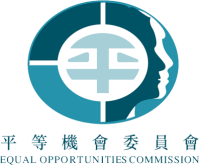 法律權利和責任
刑事:
檢控人員不得受疑犯、被告或任何其他涉案或相關人士的殘疾或任何其他個人特性因素影響
律政司司長在任何案件中如認為為了社會公正而不需要其參與，則並非一定需要檢控任何被控人
檢控決定包括兩個必要部分。第一，所得的可接納證據充分支持提出或繼續進行法律程序。第二，基於一般公眾利益，必須進行檢控
刑事司法制度具有保護社會及社會每一分子的作用。控方可能不時認為，宜對精神病患者起訴適用的罪名，主要目的是 通過法庭行使其司法管轄權，作出有利於照顧和保護精神病患 者及保護社會的命令 
(律政司檢控守則)
13
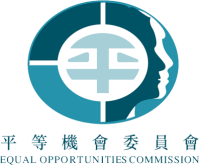 法律權利和責任
﻿關注精神上無行為能力人士工作小組  (香港警務處)
針對精神上無行為能力人士 (MIP) 的需要制訂警方的工作程序
「守護咭計劃」、「行為指標」及「合適成人通知書」
14
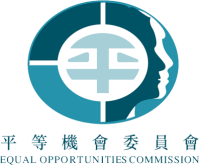 法律權利和責任
執法人員與自閉症人士溝通指引 (平機會)
執法人員不應單憑自己的判斷去識別自閉症，若他們懷疑有關人士有自閉特徵後，而應聯絡當事人的父 母/監護人、照顧者，或與之有關的專業人士，以確認對方是否 自閉症人士
在與自閉症人士面談前應做的事情
在進行面談時應做及不應做的事情
解讀自閉症人士的反應
15
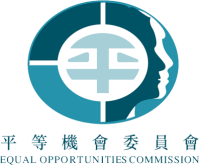 法律權利和責任
歧視條例檢討:向政府提交的意見書 (平機會)
作出合理遷就的責任 :《殘疾歧視條例》沒有明文規定要為殘疾人士提供合理遷就，這做法不符合國際人權責任，也與其他類似司法管轄區的做法不一致。再加上平機會收到的投訴，有強力證據顯示殘疾人士受到歧視，對香港眾多的殘疾人士構成影響。而諮詢意見亦大力支持建議訂立遷就的責任， 尤其是服務殘疾人士的機構。
16
法律權利和責任
涉及兒童及精神缺損人士的性罪行（香港法律改革委員會諮詢文件）
建議新訂罪行
就被控人知悉受害人有精神病一事對被控人施加證據上的舉證責任
精神缺損人士的罪行應適用於精神紊亂的人或弱智人士
17
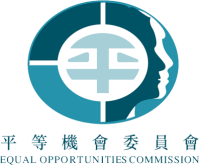 法律權利和責任
培訓智障人士
保護自己免受性騷擾
如何投訴
保留證據
18
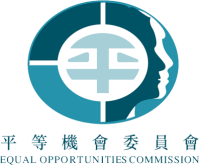 謝謝
聲明:此簡報所用的一切教材僅供參加者參考，並不代表法律意見。